Использование игровых педагогических технологий на уроках в начальной школе.
Глущенко Т.А.
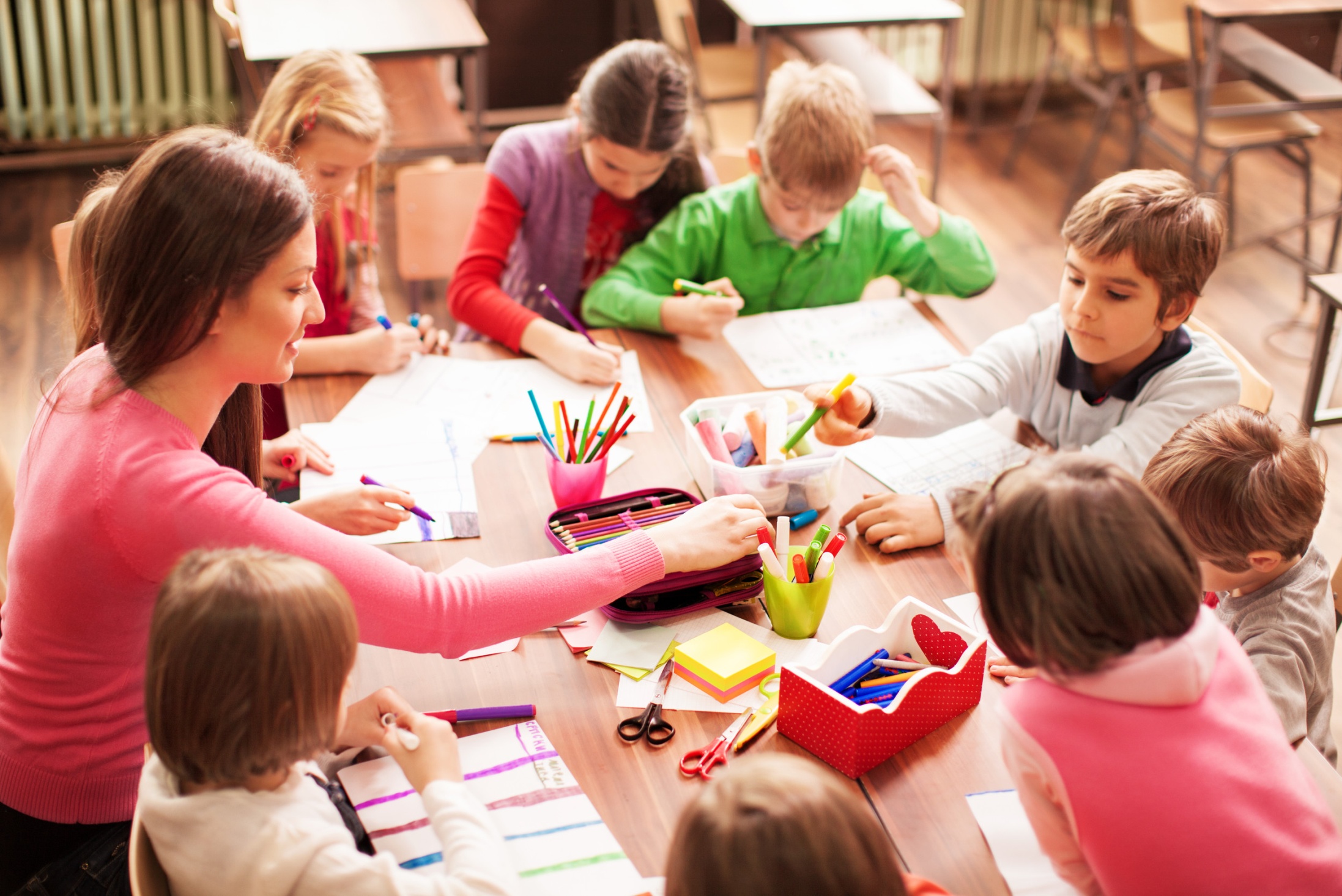 «Игра  это огромное светлое окно, через которое в духовный мир ребенка вливается живительный поток представлений, понятий об  окружающем мире.»   
                                                       В.А. Сухомлинский
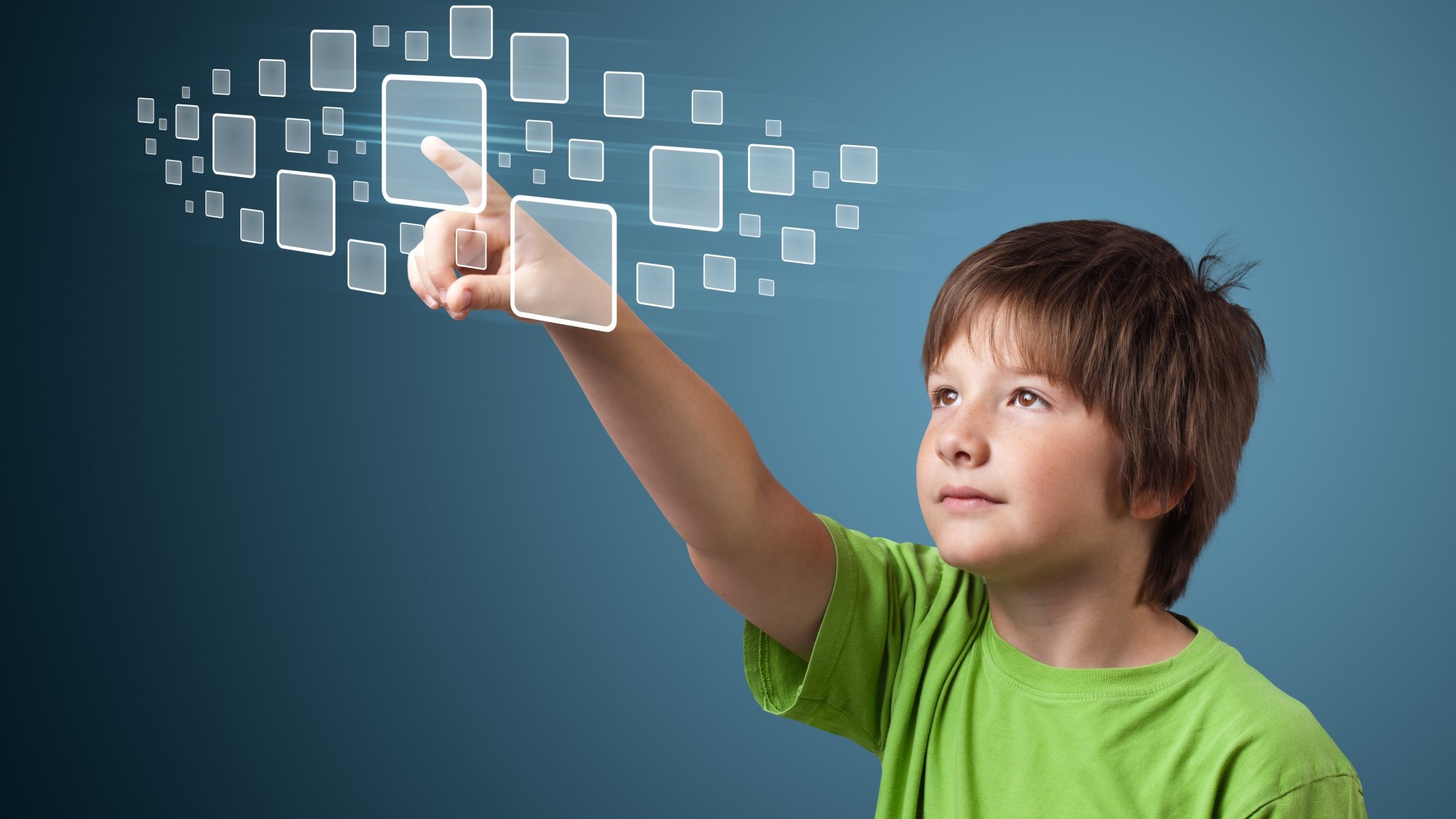 «Педагогическая технология – это продуманная во всех деталях модель современной педагогической деятельности по проектированию, организации и проведению учебного процесса с безусловным обеспечением комфортных условий для учащихся и учителя».
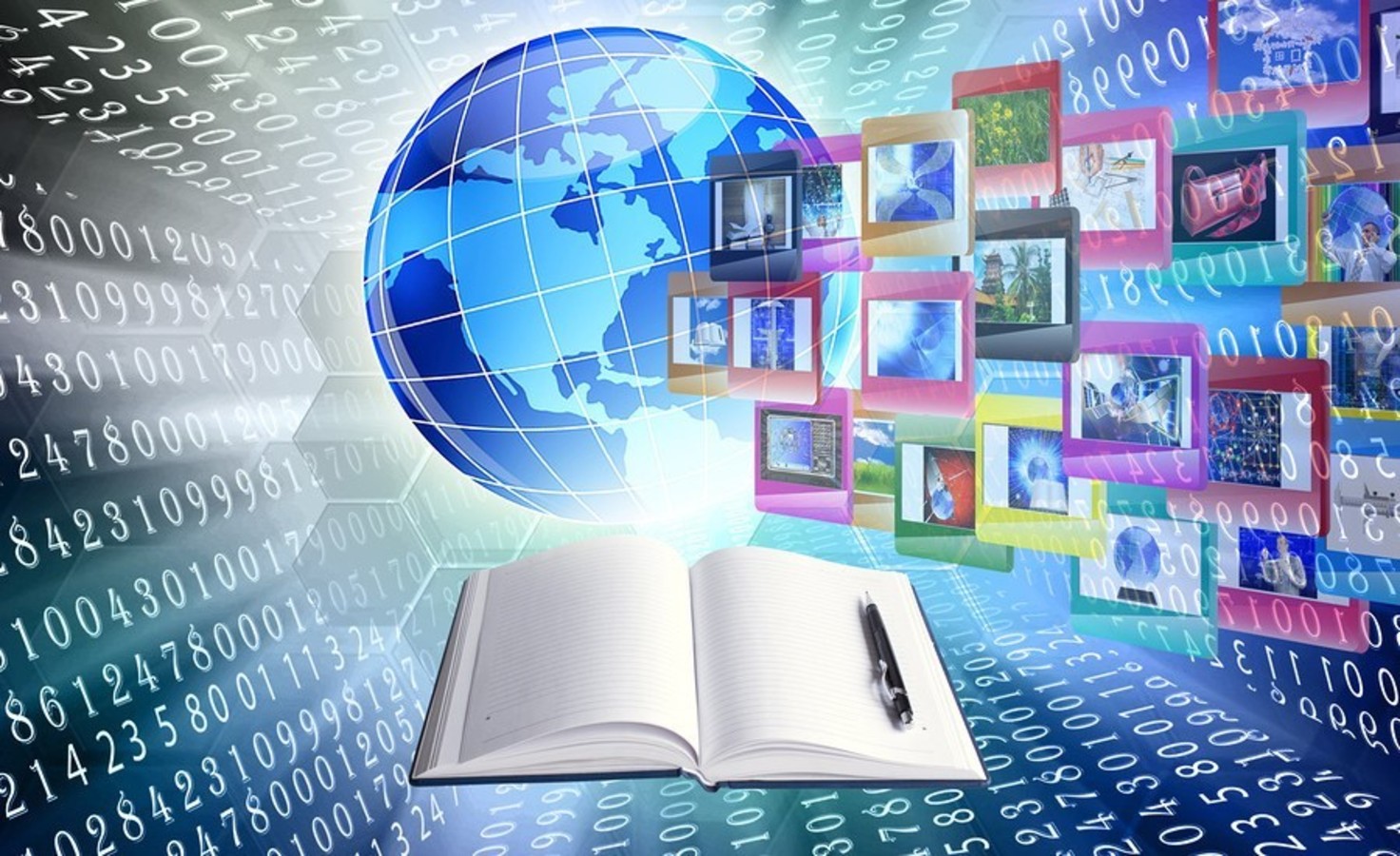 Педагогические технологии:
1.Информационно – коммуникационная технология.
2.Проектная технология.
3.Технология мастерских.
4.Групповые технологии.
5.Игровая технология.
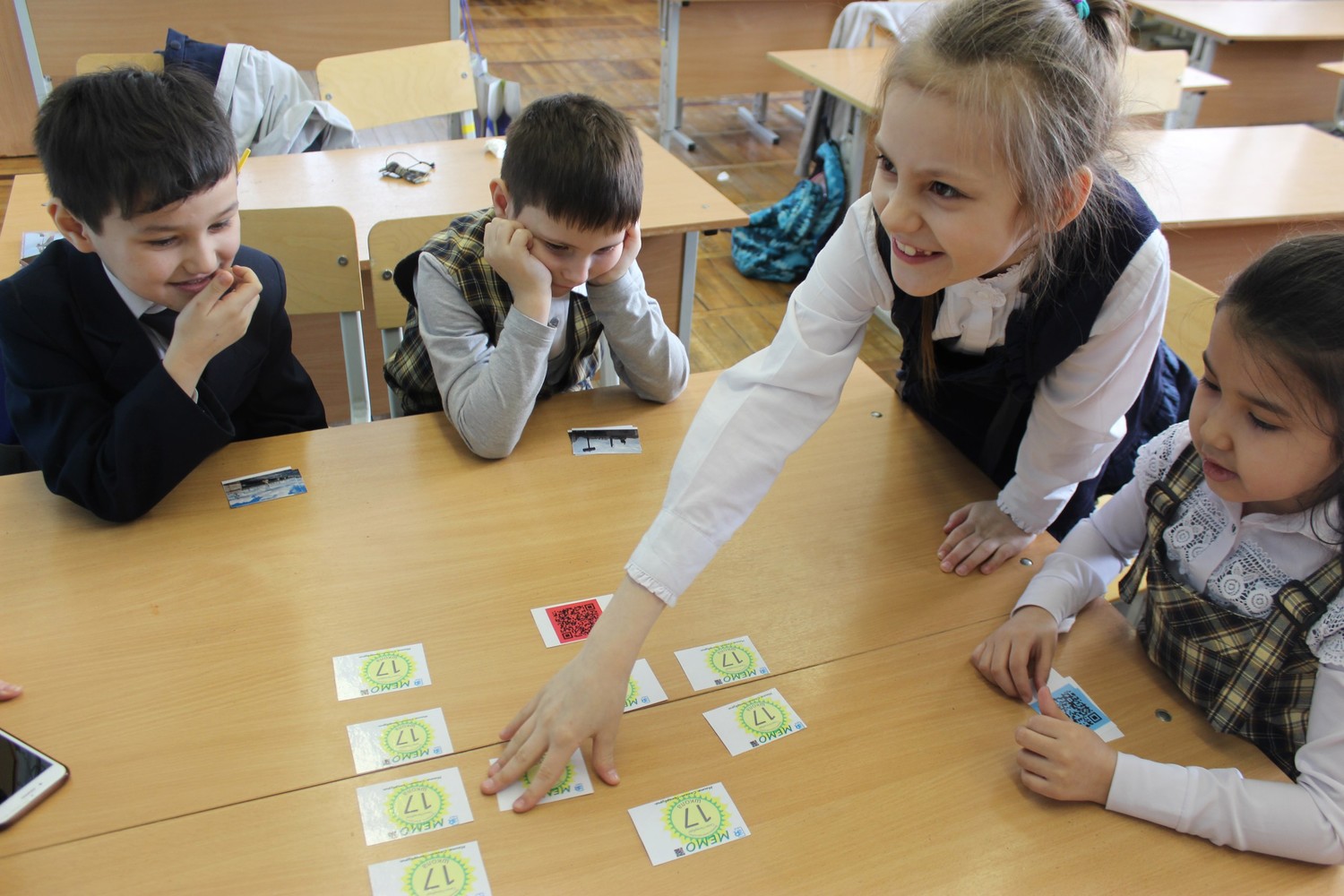 Компоненты игровой деятельности:
• мотивационный;
• ориентационно-целевой;
• содержательно-операционный;
• ценностно-волевой;
• оценочный.
Учащимся раздаются круги с изображениями животных и круглые фишки зелёного и красного цветов.
Игровые технологии на уроках
Дикие и домашние животные
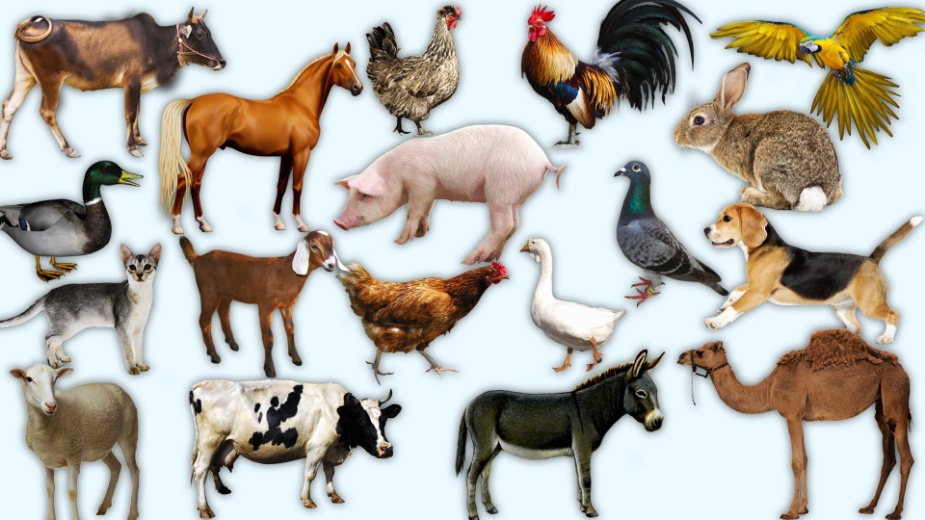 (Класс – 2 команды.)
На доске записаны слоги: ва, зи, лю, ма, ми, пе, ро, та, то; ма, ля, на, ня, ра, ря, ся, тя, ша.
Игровые технологии на уроках
Наборщики
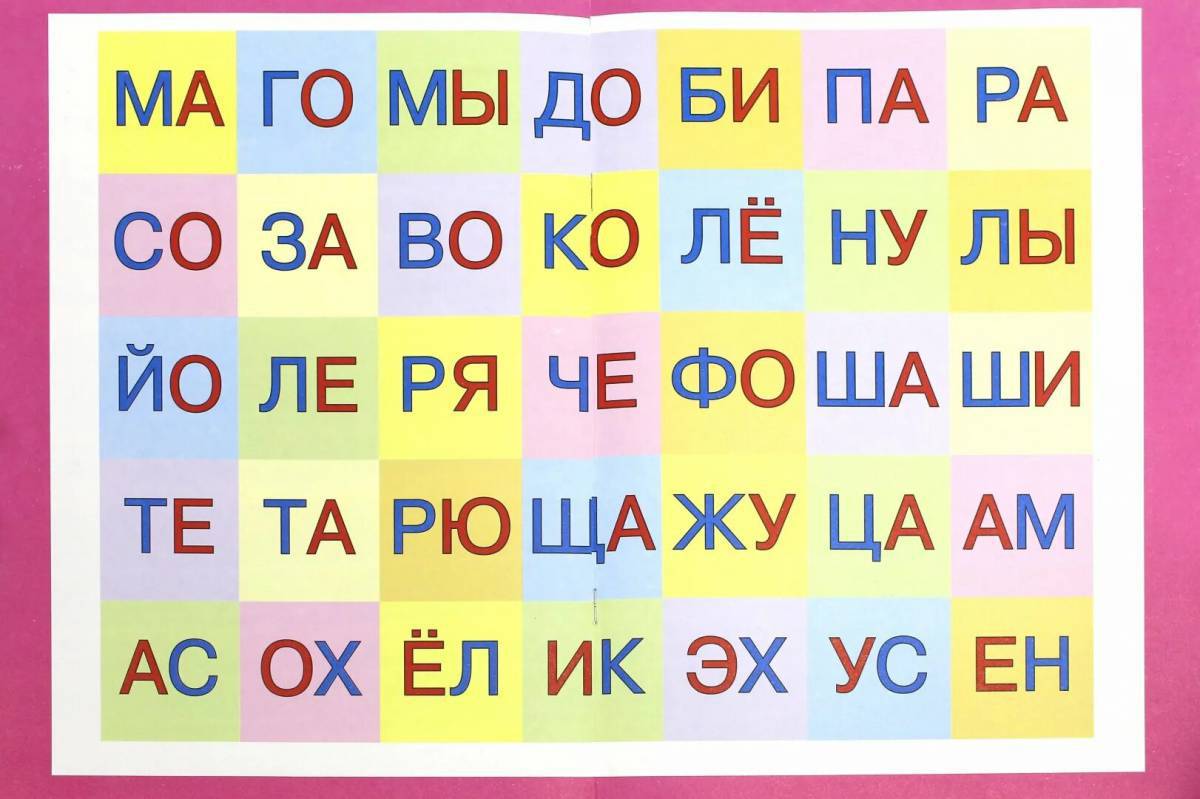 Игровые технологии на уроках
Если взять большое слово, 
Вынуть буквы, 
Раз и два, 
А потом собрать их снова,
Выйдут новые слова.
Конструктор
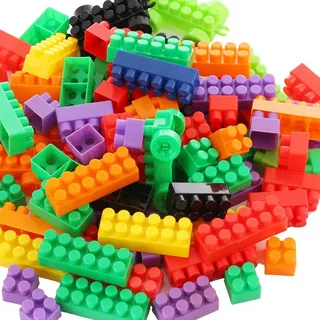 Из разноцветных геометрических фигур надо составить картинку.
Игровые технологии на уроках
Мозайка
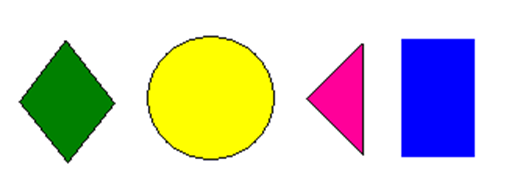 На доске размещены по секторам от 1 до 10 рисунки. Открывая по очереди сектор за сектором, сосчитать число рисунков.
Игровые технологии на уроках
Хлопки
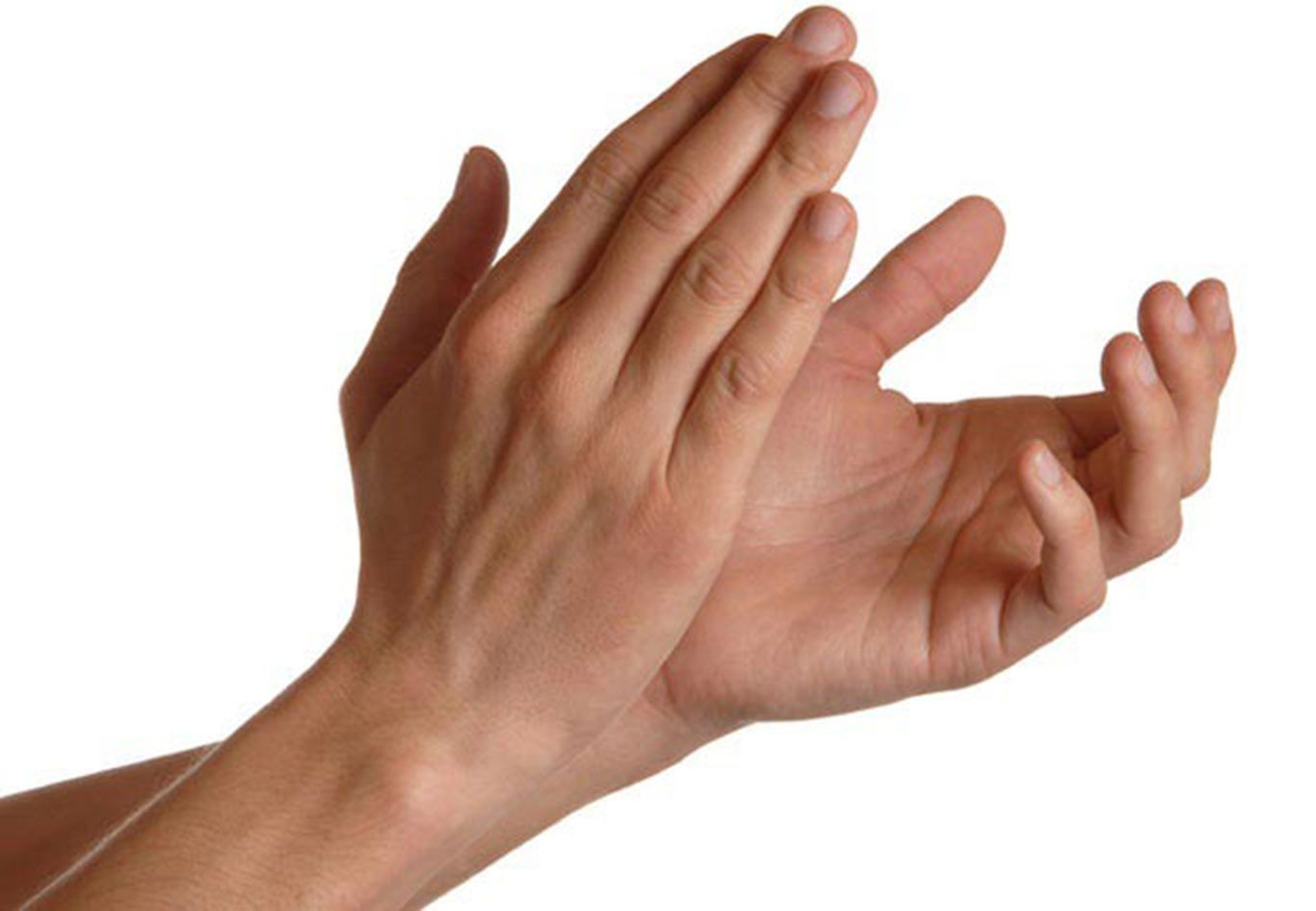 Ведущий начинает читать не сначала, а с любого места, называя только страницу, остальные должны найти это место в тексте и подстроиться под чтение ведущего.
Игровые технологии на уроках
Игра в прятки
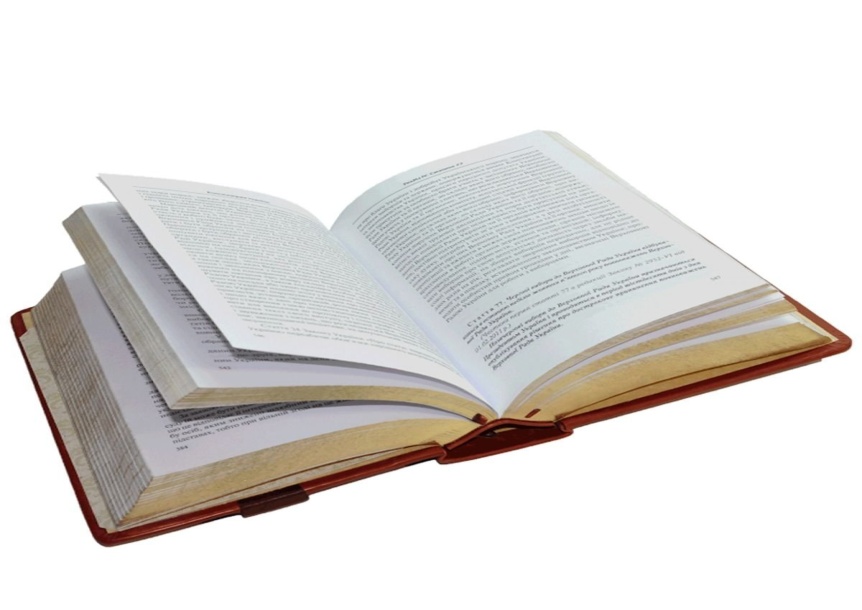 Вывод:
•	- игровые технологии способствуют повышению интереса, активизации и развитию мышления;
•	- несет здоровьесберегающий фактор в развитии и обучении;
•	- идет передача опыта старших поколений младшим;
•	- способствует использованию знаний в новой ситуации;
•	- является естественной формой труда ребенка, приготовлением к будущей жизни;
•	- способствует объединению коллектива и формированию ответственности.
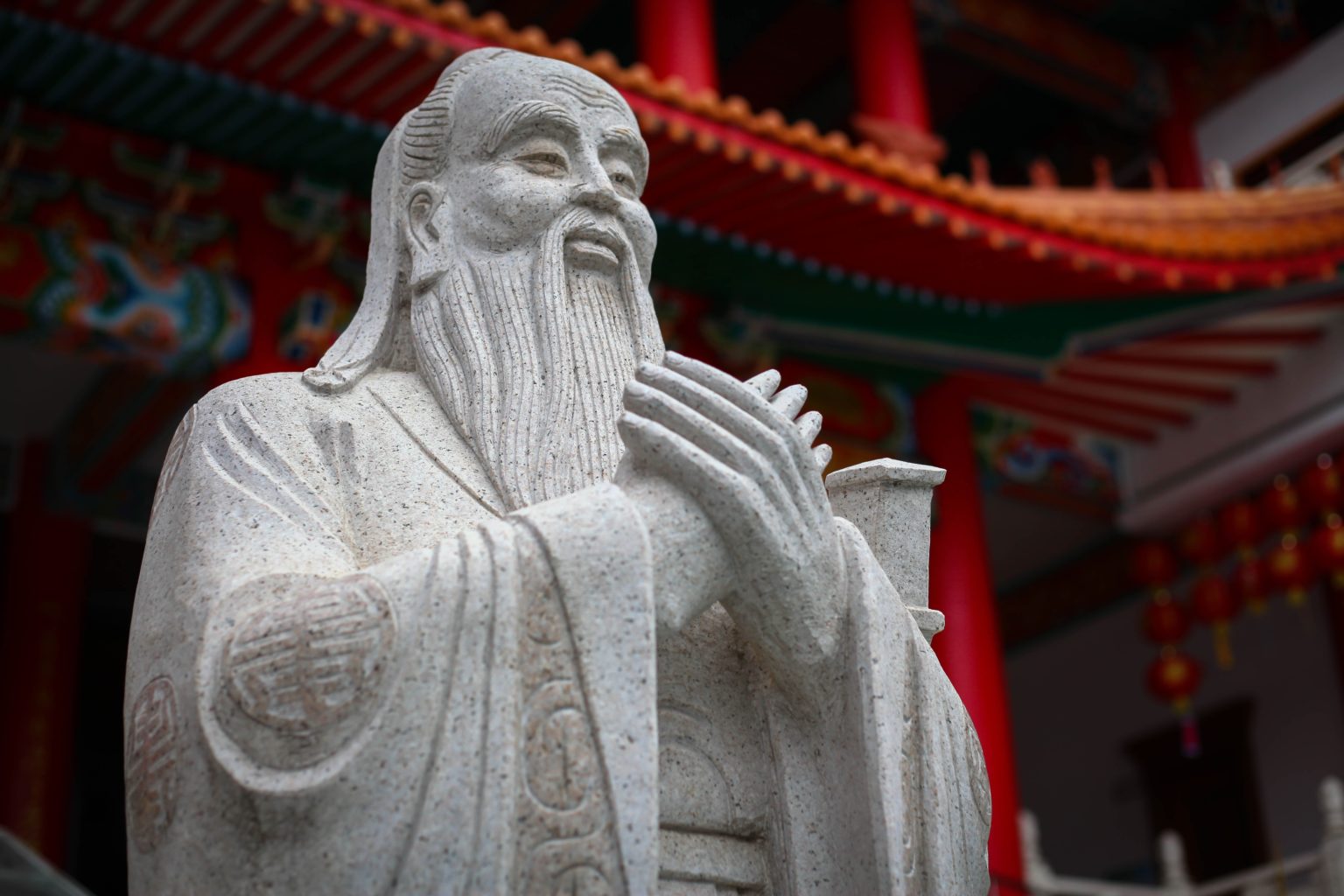 «Учитель и ученики растут вместе».                                                                                                                              
                                    Конфуций
Спасибо за внимание!!!
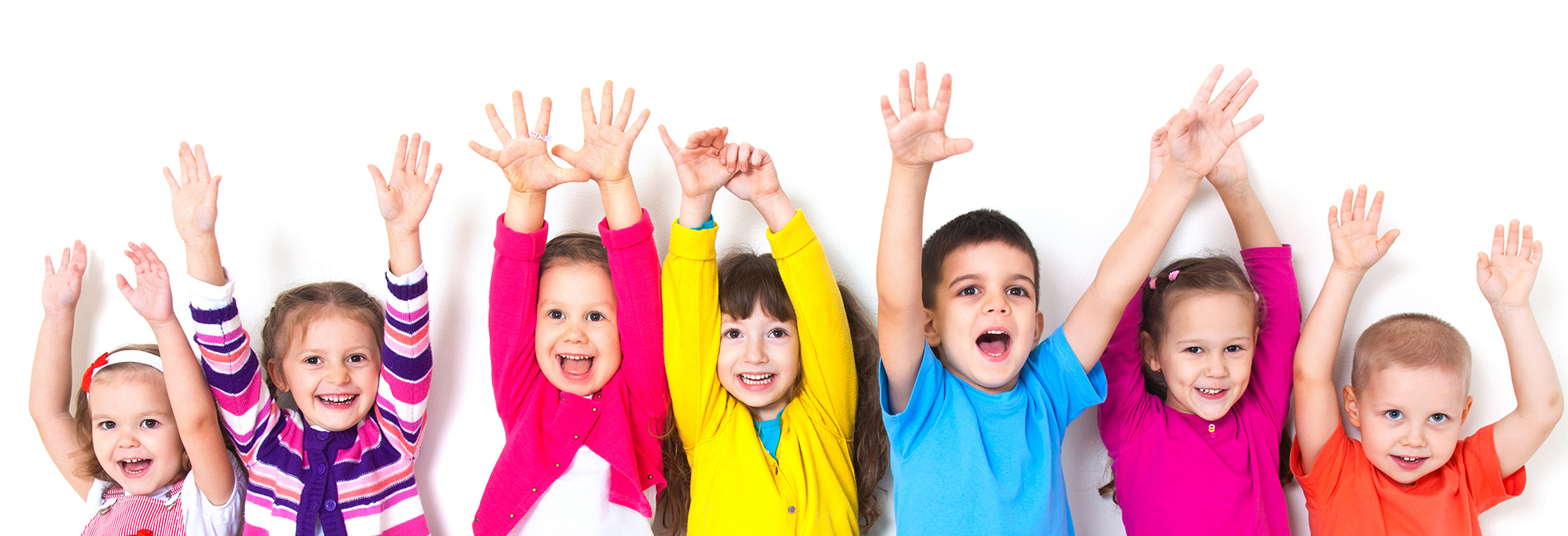